Election Mail for the State for Connecticut
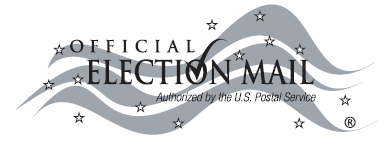 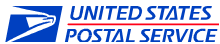 Our standard delivery time for 1st class mail is 2-5 days.

Consider the time your letter will take to get to your voter and be returned back to your office.

Remind your voters to consider the pick-up time of the collection box used.
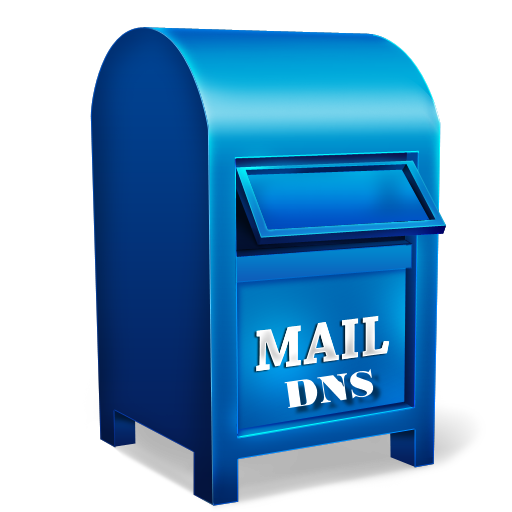 CHECK THE  POSTED  PICK UP TIME
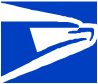 Addressing Official Election Mail to Persons Overseas and in the Military
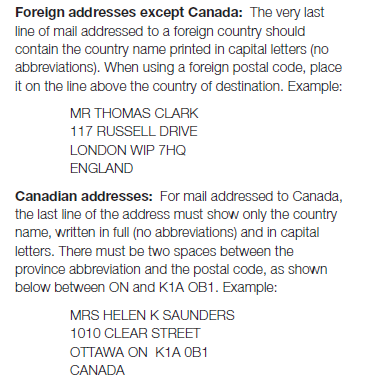 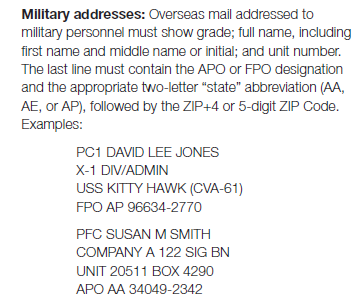 Addressing Returning Ballots
Recommended: type your address on a label with font size 14 and place neatly in the center of envelope 

Not recommended: hastily hand written or rubber stamp

The size of the font of the mailing address must be larger than the return address
Identifying
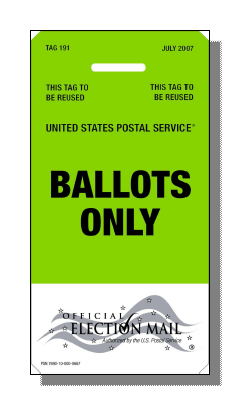 Use a postal tray and green tag 191 

Rubber band small amounts and use green tag 191 and place in a separate tray
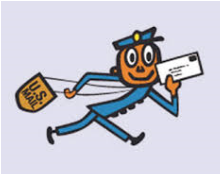 Make a plan with your local Postmaster to  retrieve any last minute ballots.
Q&A Follow up from webinar

International  Absentee ballots
All outbound international ballots must bear the appropriate US postage
All returning international ballots should have the indicia circled below which will eventually incur a postage due charge to the town clerk’s postage due account.
If a country does not honor the indicia, postage for that country will have to be paid using postage from that country. 
Options:
The voter could bring the 
   ballot to a military base or 
   a US Embassy.
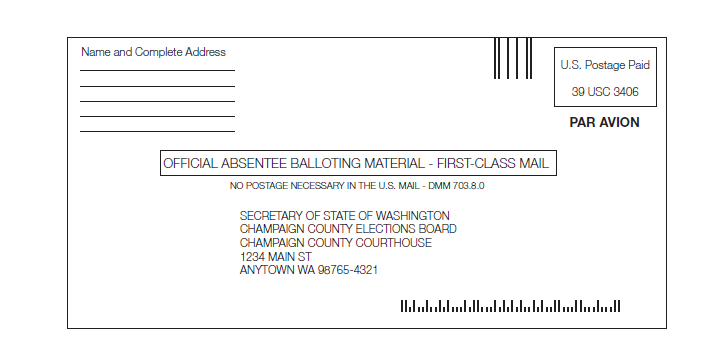